Squeezer Update Review
August 25, 2009
H1 Squeezer Experiment
ANU, AEI, MIT, CIT and LHO collaboration
Highlights
Grad. students Sheila D. (MIT), Sheon C. (ANU) and Michael S. (ANU)
OPO development at ANU
6 dB of squeezing observed
Traveling wave bowtie design works
AEI loaner SHG at MIT
In the process of building our own (copy AEI design)
Laser, optical table and clean room installed at MIT
Noise model and simulation done
Electronics design done for RF distribution
Shared with advanced LIGO
H1 Squeezer Status
2
Interferometer
Block Schematics
S
S
S
S
S
S
0
1
4
5
2
3
HomodyneDetector
Fiber
Faraday
Laser
SHG
OPO
OMC
Auxiliary
Laser
AS Port
Squeezer
DC
H1 Squeezer Status
3
PZT Actuator
Squeezing
Out
Pump light In
Oven/
Temperature 
Sensor
Crystal
ANU Traveling Wave OPO
150 mm
200 mm
H1 Squeezer Status
4
Squeezing Performance
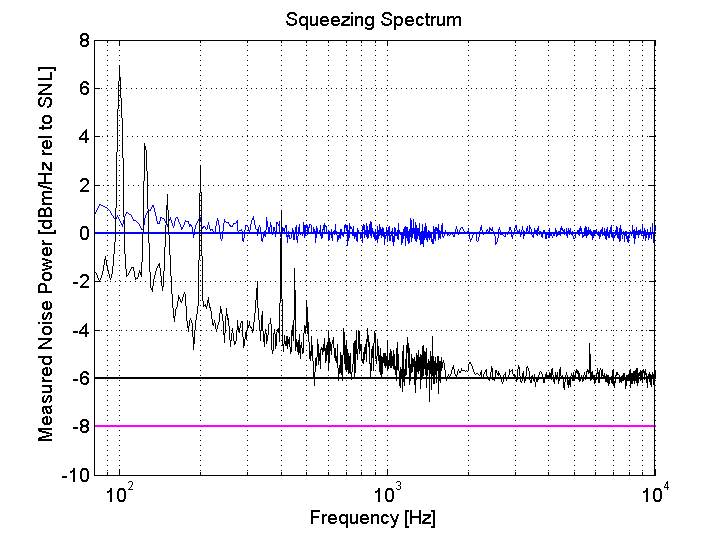 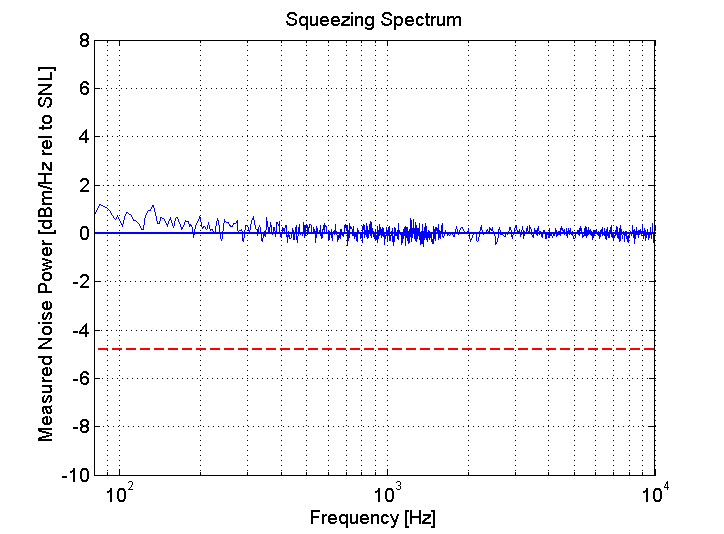 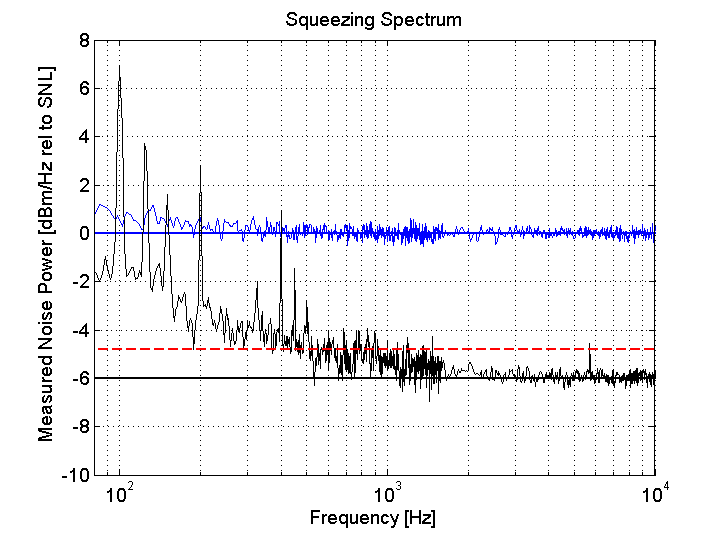 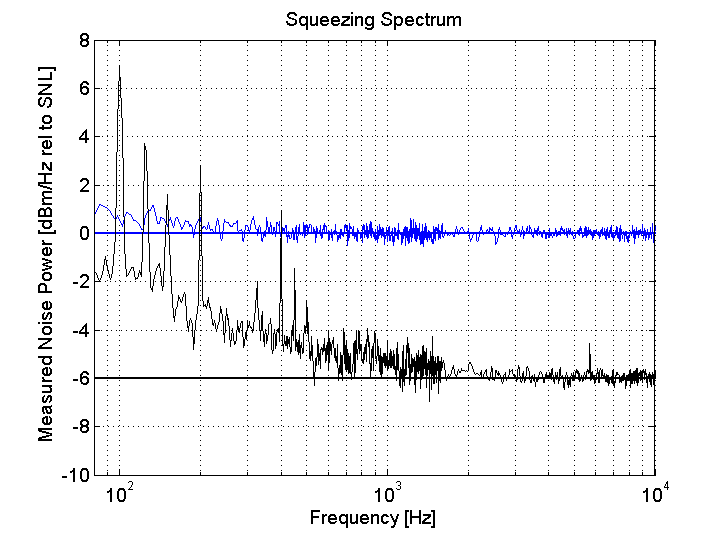 Electronics
      Mains  harmonics
Cross coupling from Coherent Lock
Quantum noise
Electronic Noise?
Lab environment
      Acoustic Noise
6dB
Observed squeezing
8dB
Inferred squeezing
H1 Squeezer Status
5
H1 Squeezer Status
6
Servo Model
Laser 0: Frequency locked to PSL using FSS
Laser 1 (aux): Frequency locked to laser 0 using FSS
Coherent Lock 2: Phase lock laser 1 to green light using feedback to PZT & laser 1 additive offset
LO Lock 3: Phase lock squeeze angle to AS port light using feedback to PZT & laser 0 additive offset
SHG Lock 4: PDH to cavity PZT
OPO Lock 5: PDH to cavity PZT
H1 Squeezer Status
7
Servo Model (2)
Fiber Stabilization no longer needed:
   Laser 0 is frequency locked to PSL and 
   phase locked to AS port light
H1 Squeezer Status
8
Noise Model
No bad surprises
Acoustic couplings
Direct back scattering under control
Require second in-vacuum Faraday
OPO ring topology is very helpful
Phase noise requirement: <50 mrad rms
Remaining modulation sidebands after OMC are important
Noise couplings
Laser frequency noise not important due to large bandwidth
Path length variations not important due to large bandwidth
Shot noise: 1 mW per detector seems enough
OPO length fluctuations are not getting suppressed by LO servo!
H1 Squeezer Status
9
Schedule
ANU/OPO well on track
Noise model completed
AEI homodyne detector will be shipped to ANU ahead of schedule
Assembly at MIT
Optical layout on track
Parts late by ~2 months (initial funds exhausted)
Electronics production at LHO
Design on track
Procurement late by ~2 months (person power & money & H2 unavailable)
H1 Squeezer Status
10
Plan
Need get some additional resources for
Electronics production at LHO
Setup at MIT
Procurement
ANU will continue on development of OPO
On track for 2010 delivery
Setup at MIT will continue with SHG & laser locking
Electronics production can go forward
RF, PDs, TTFFS and length servos (common mode board)
Additional funding is required now
H1 Squeezer Status
11
Budget Request
H1 Squeezer Status
12
Summary
Impressive progress on the OPO
Setup at MIT is coming along
No major roadblocks so far
More funding is required now
Some additional person-power is required at MIT and LHO for the second half of this year
H1 Squeezer Status
13